SOLUTIONS OF THE NUMERICAL INTEGRATION
METHOD EXAMPLES IN PYTHON
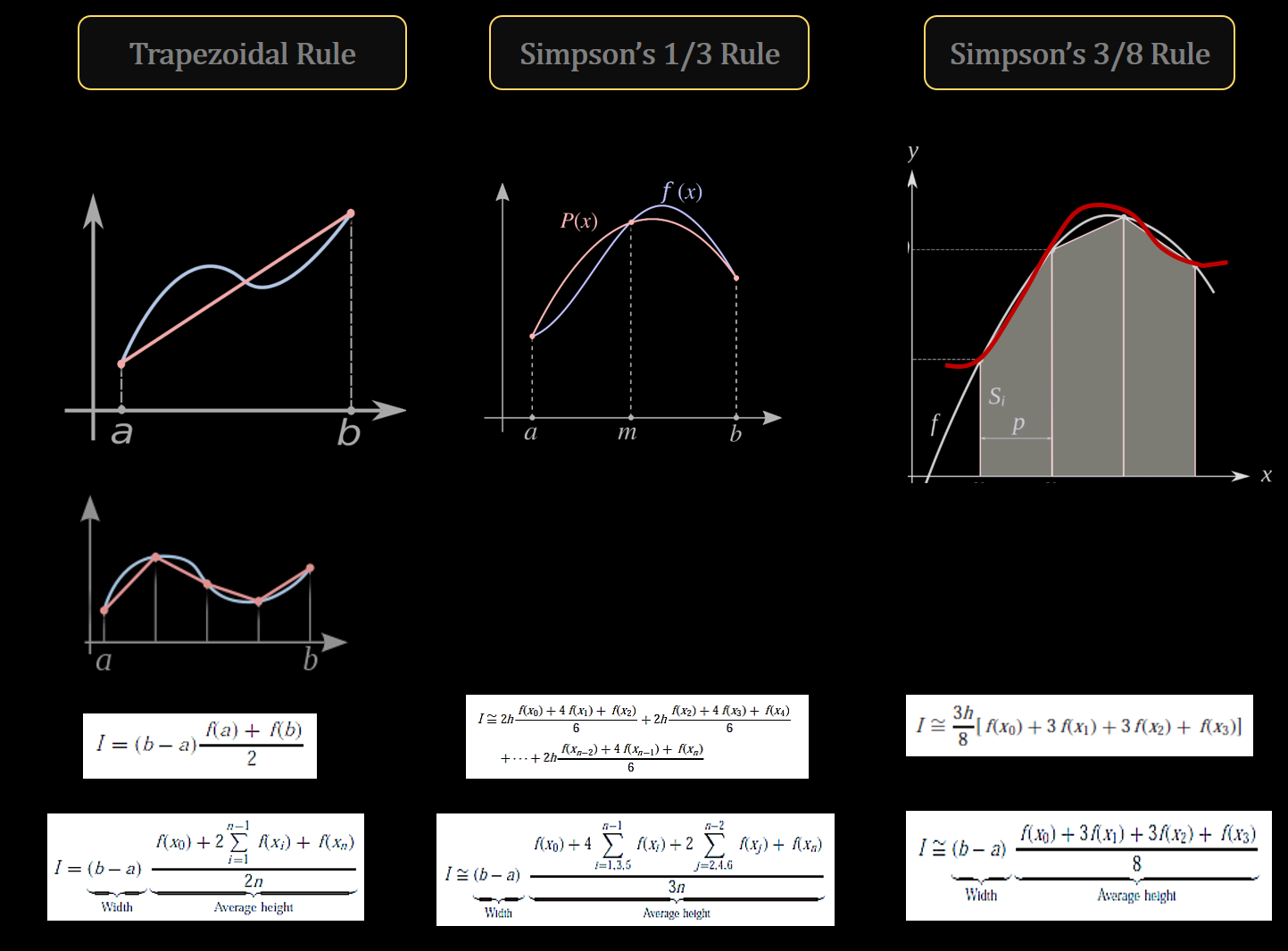 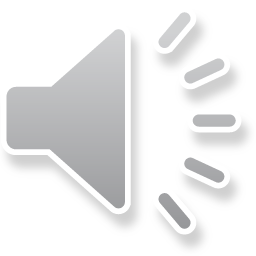 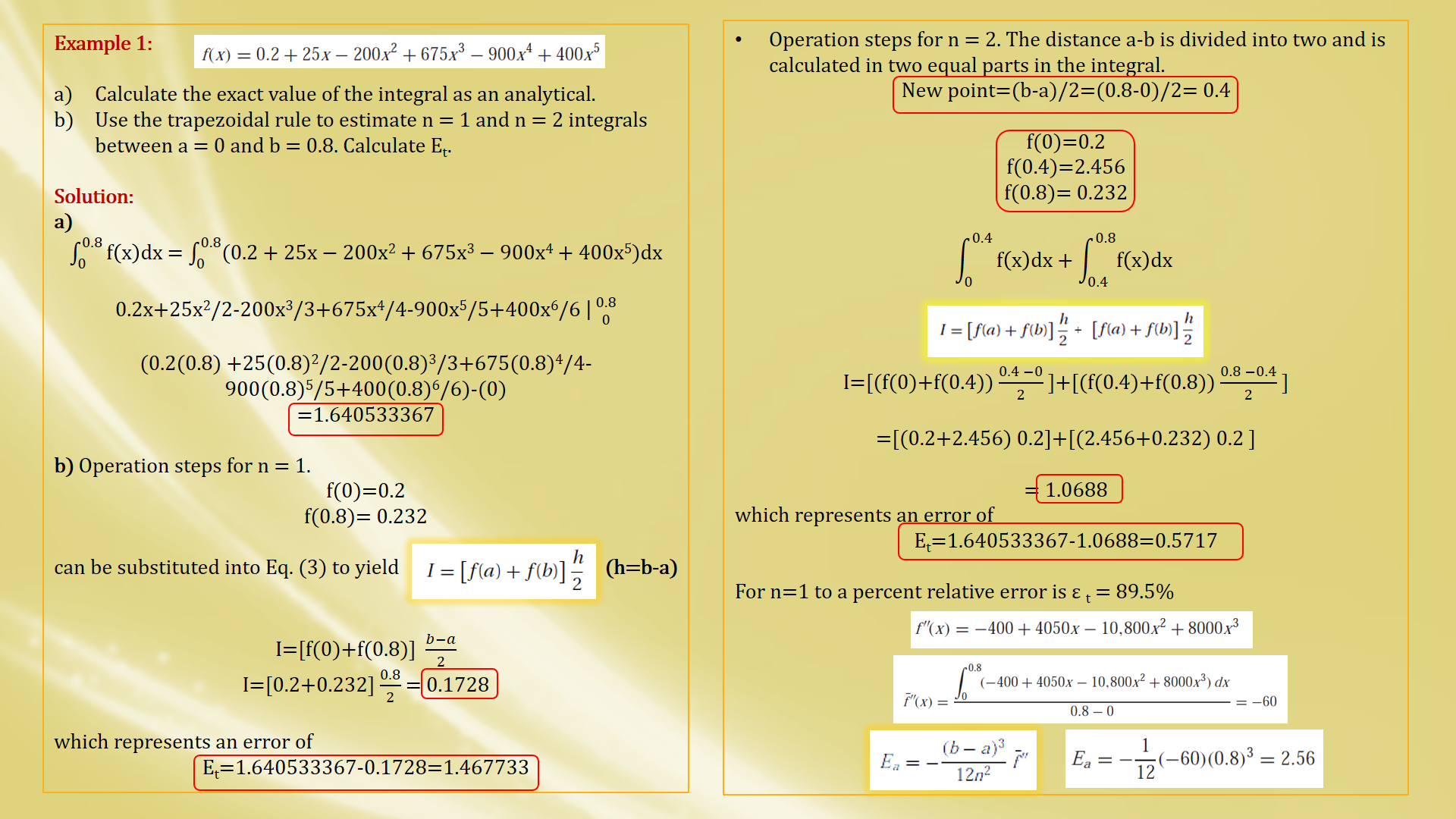 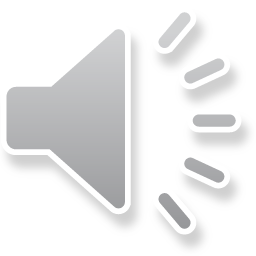 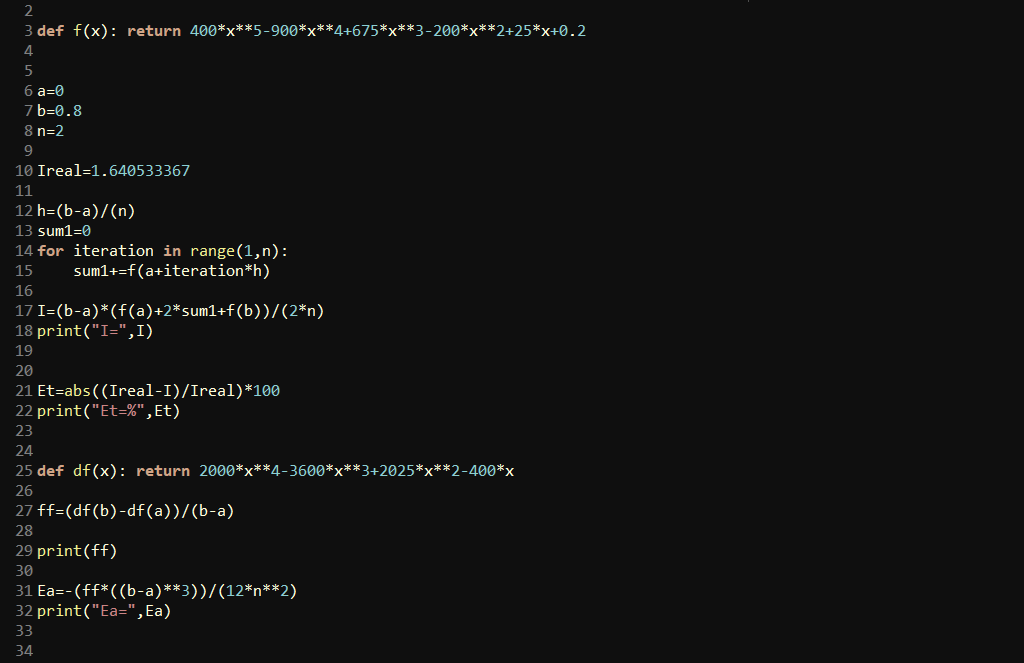 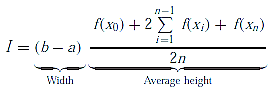 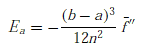 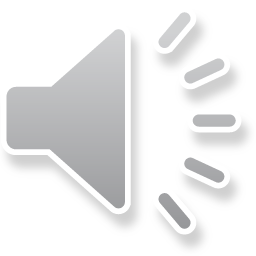 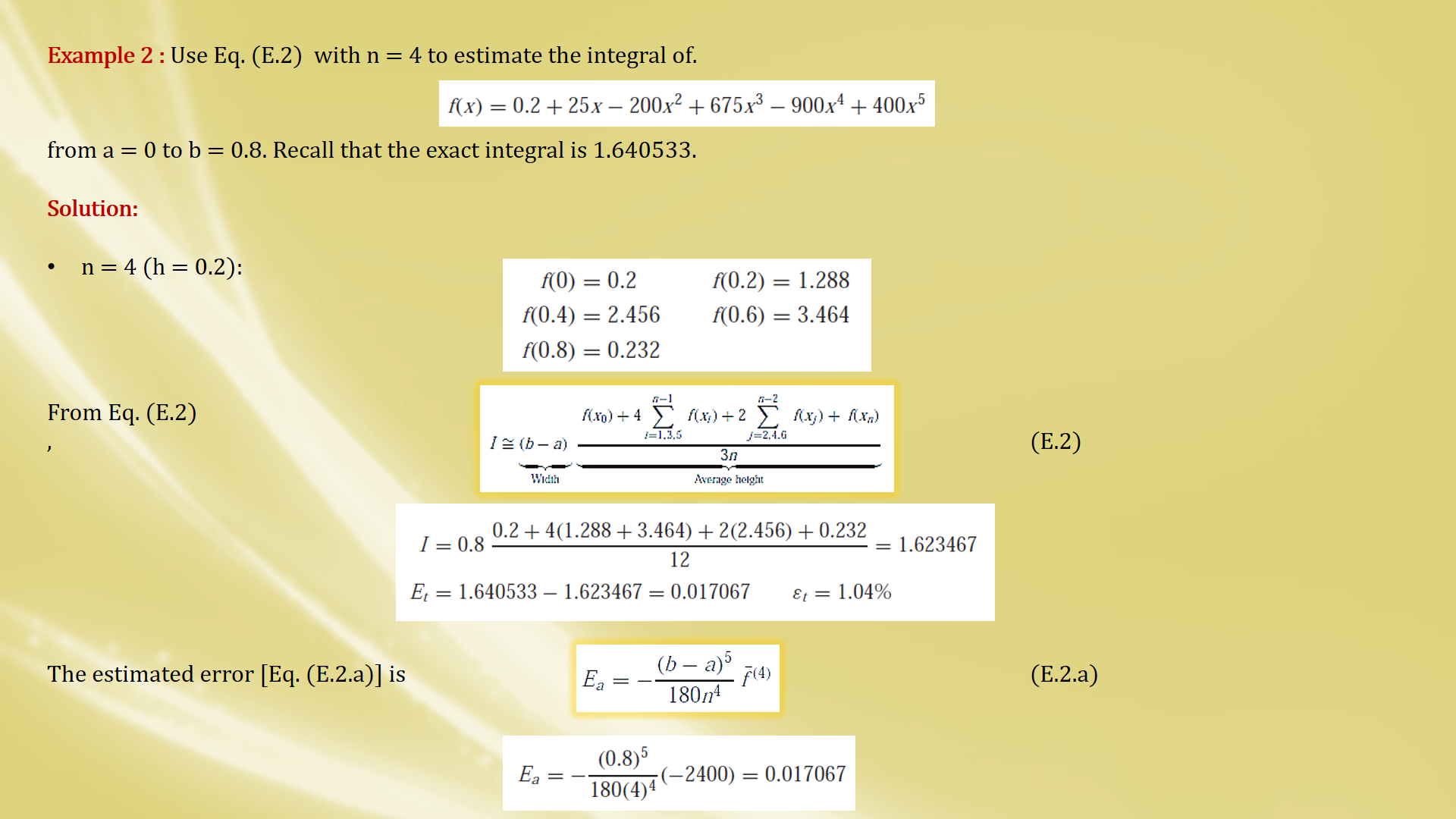 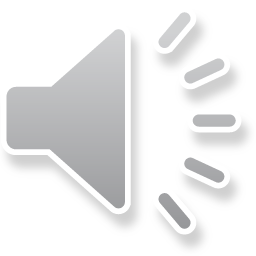 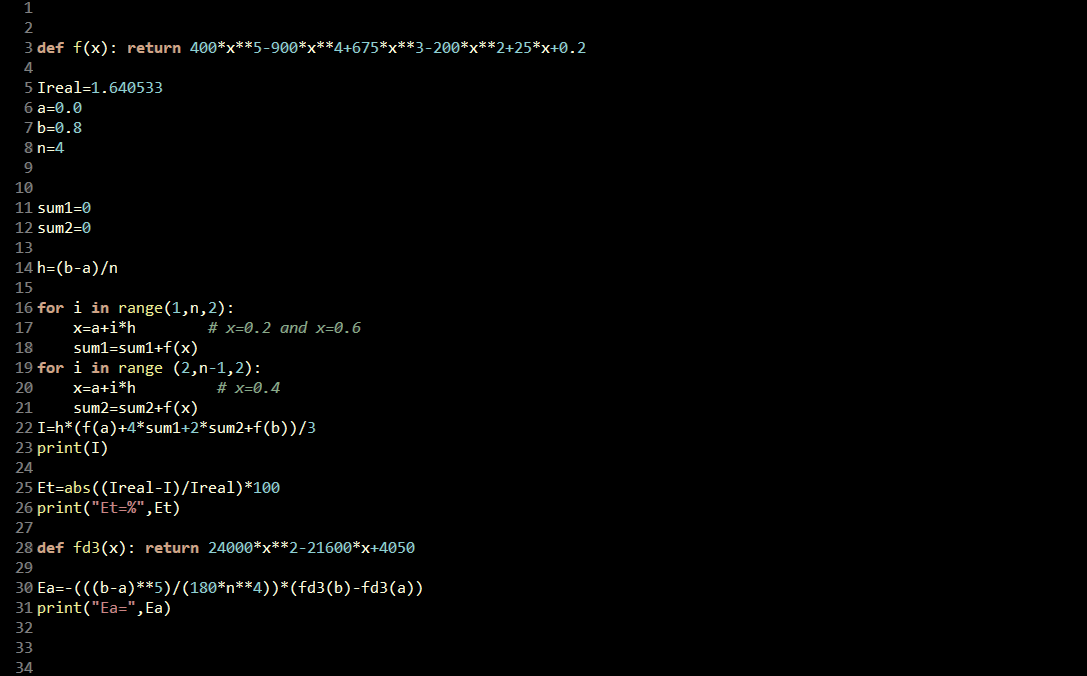 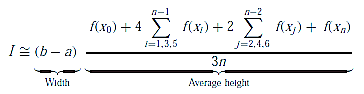 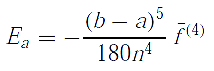 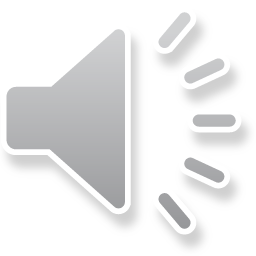